«Ёлочный шар»Выполнила: Горбова НастяАвтор презентации: Иващенко Т. П.
МКДОУ «Дерезовский детский сад»
Воронежская область, Калачеевский район с. Заброды
70 лет Октября дом 12
1. Берем шар из пенопласта, диаметр 10 см.Находим середину. Булавками-гвоздиками прикалываем квадрат атласной ленты 5х5
2. Из атласной ленты, шириной 2.5 см, нарезаем отрезки 5 сантиметров. Сворачиваем к середине так, чтобы получились треугольники. Булавками-гвоздиками прикалываем треугольник к шару.
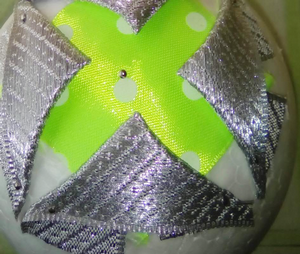 3. Прикалываем ещё 3. Так, чтобы было видно серединку.
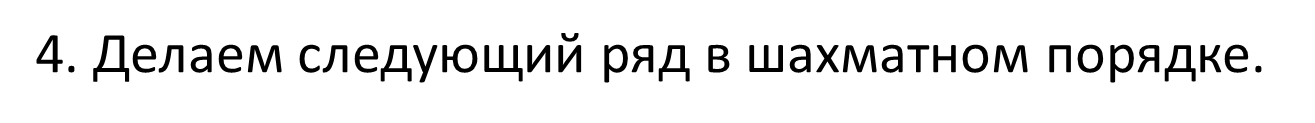 5. Следующие 2 ряда делаем другим цветом.
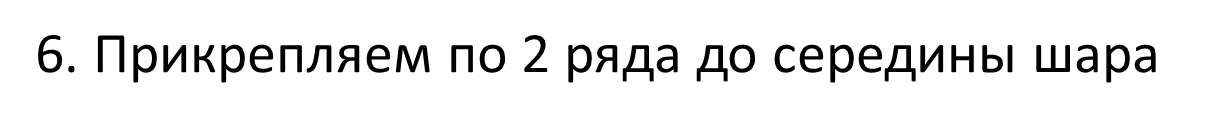 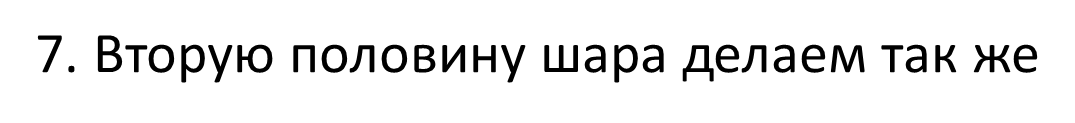 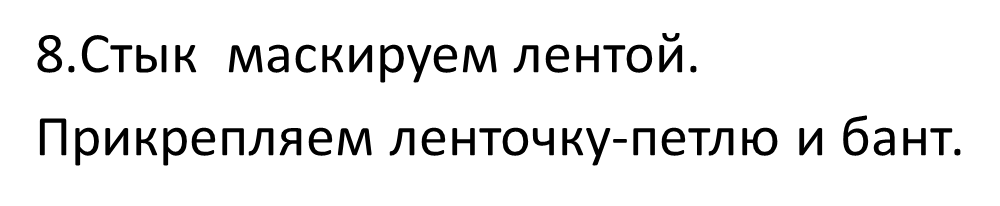 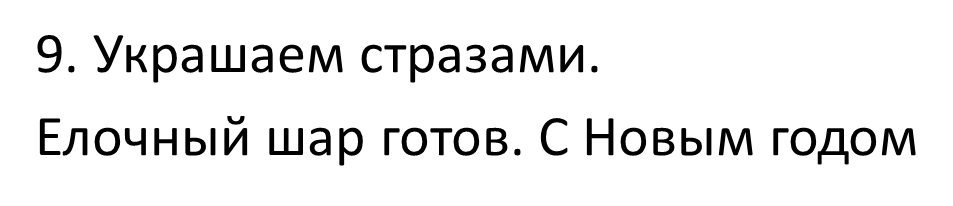